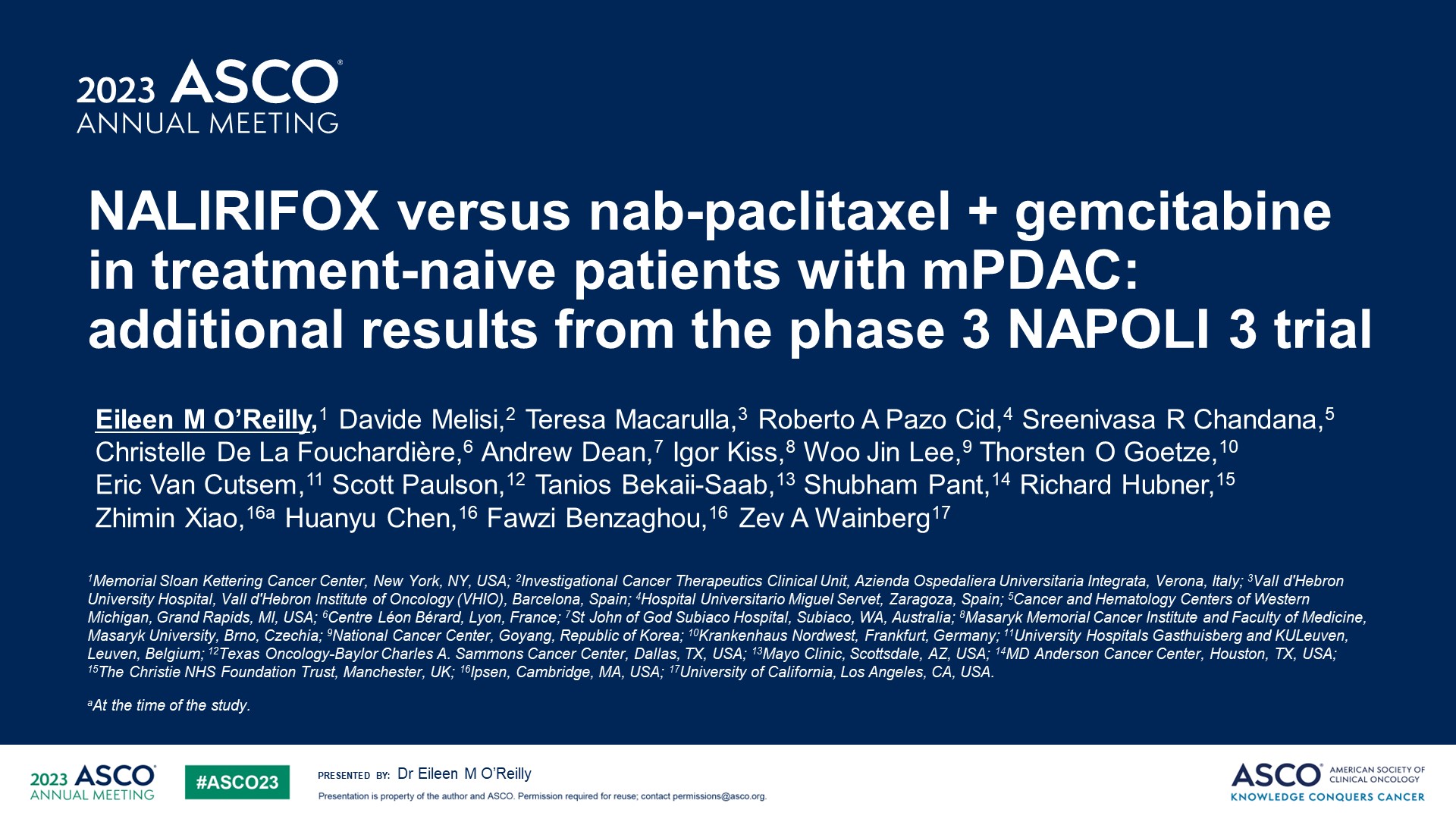 NALIRIFOX versus nab-paclitaxel + gemcitabine in treatment-naive patients with mPDAC: <br />additional results from the phase 3 NAPOLI 3 trial
Content of this presentation is the property of the author, licensed by ASCO. Permission required for reuse.
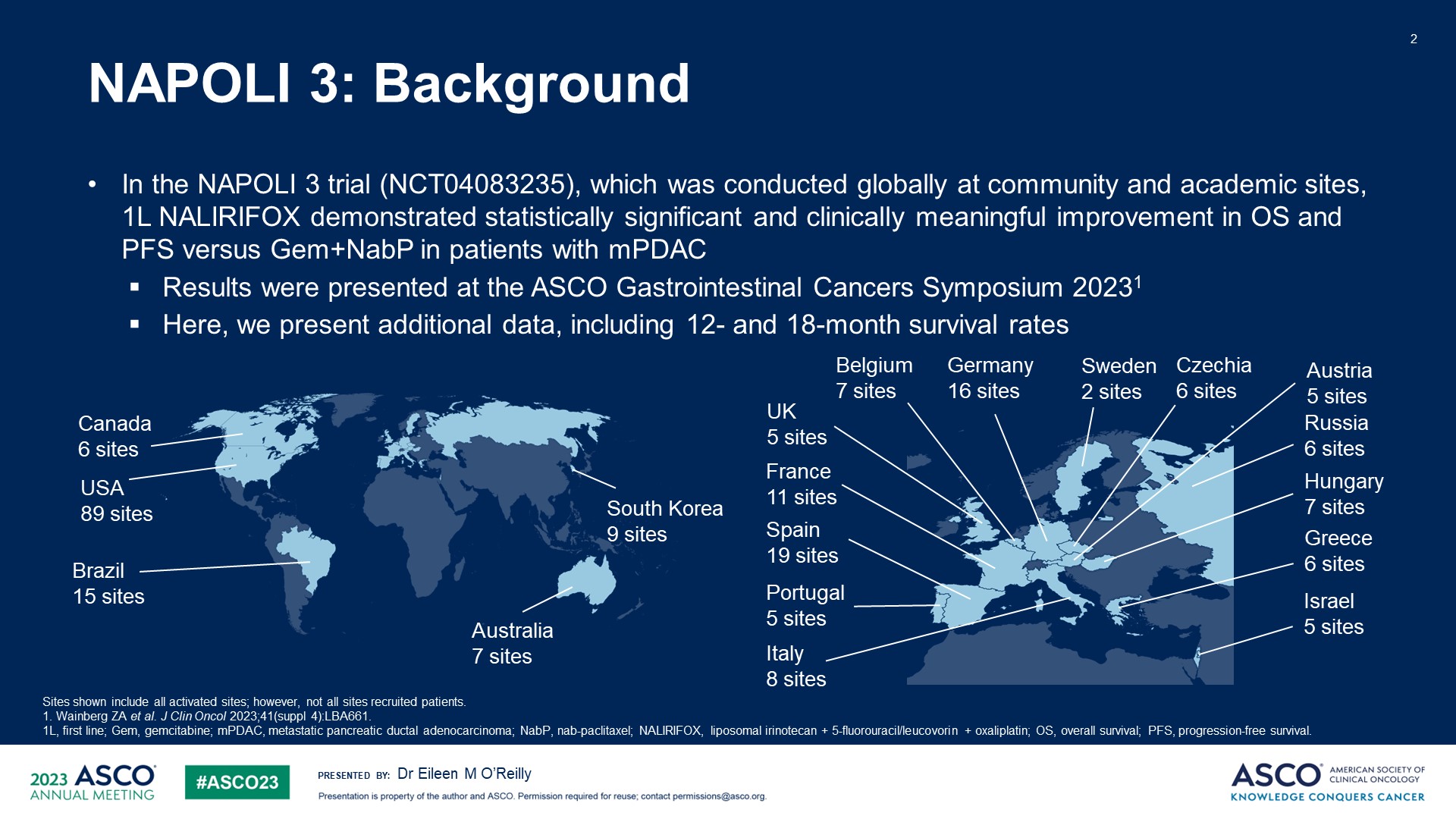 NAPOLI 3: Background
Content of this presentation is the property of the author, licensed by ASCO. Permission required for reuse.
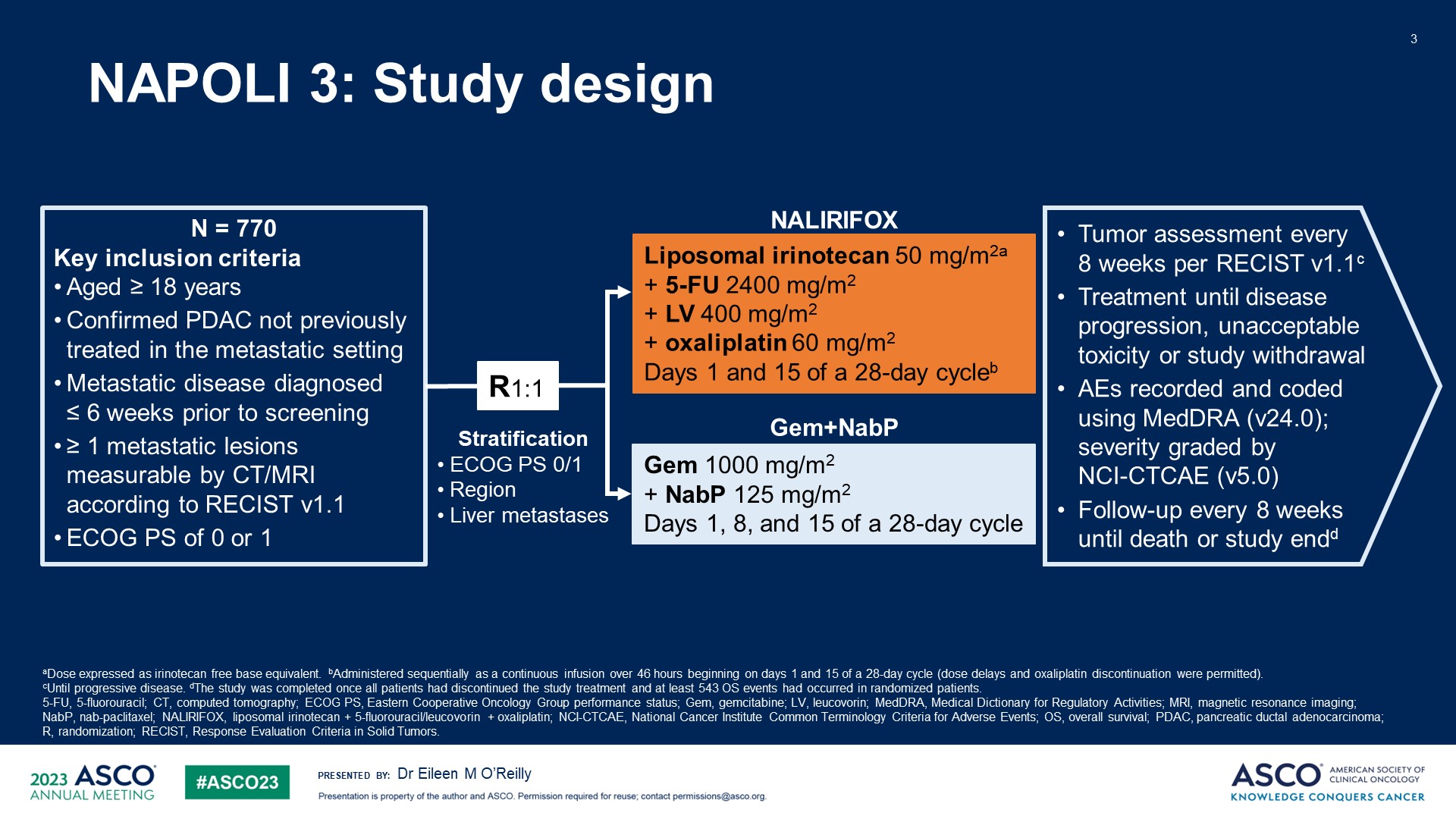 NAPOLI 3: Study design
Content of this presentation is the property of the author, licensed by ASCO. Permission required for reuse.
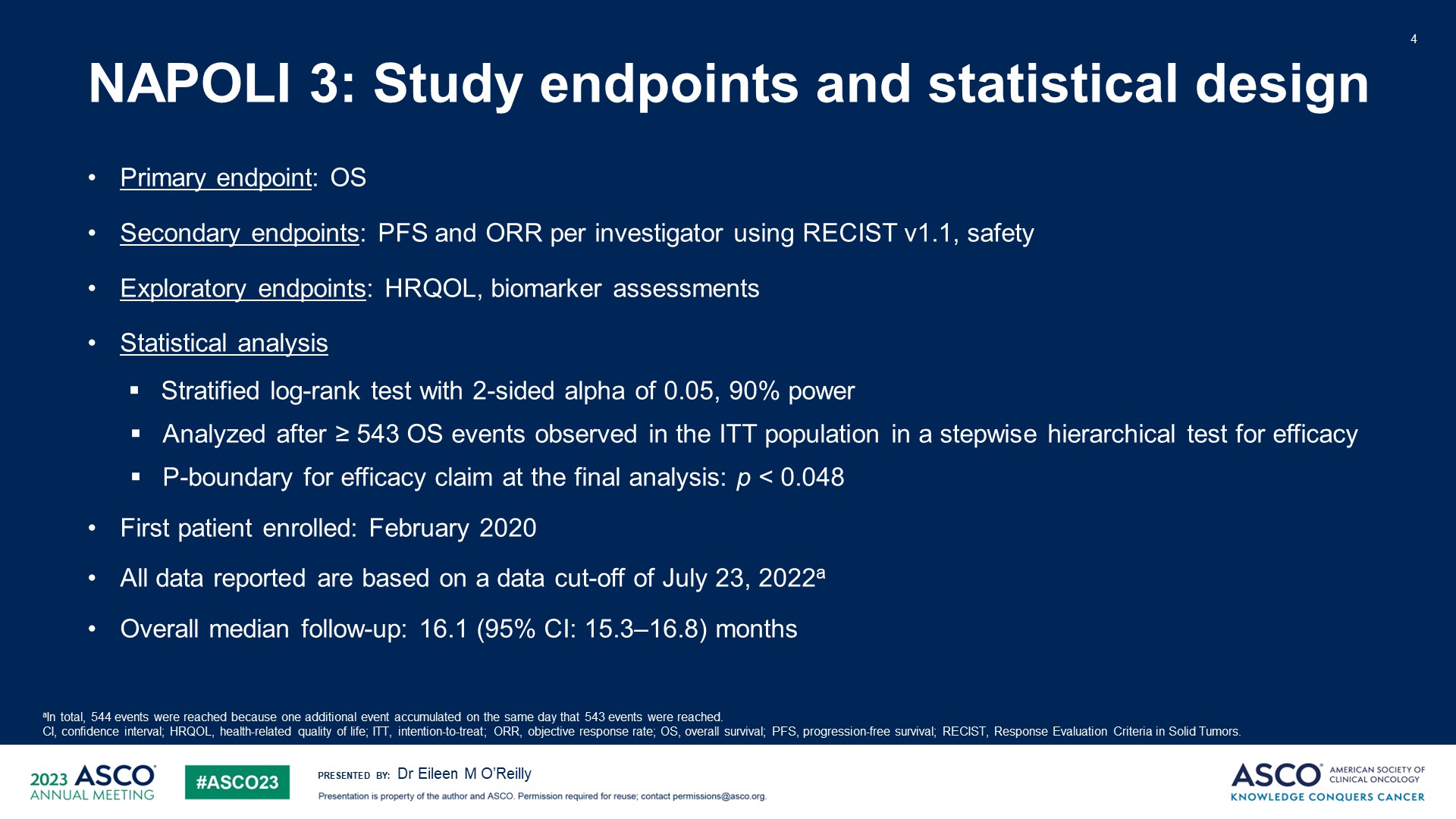 NAPOLI 3: Study endpoints and statistical design
Content of this presentation is the property of the author, licensed by ASCO. Permission required for reuse.
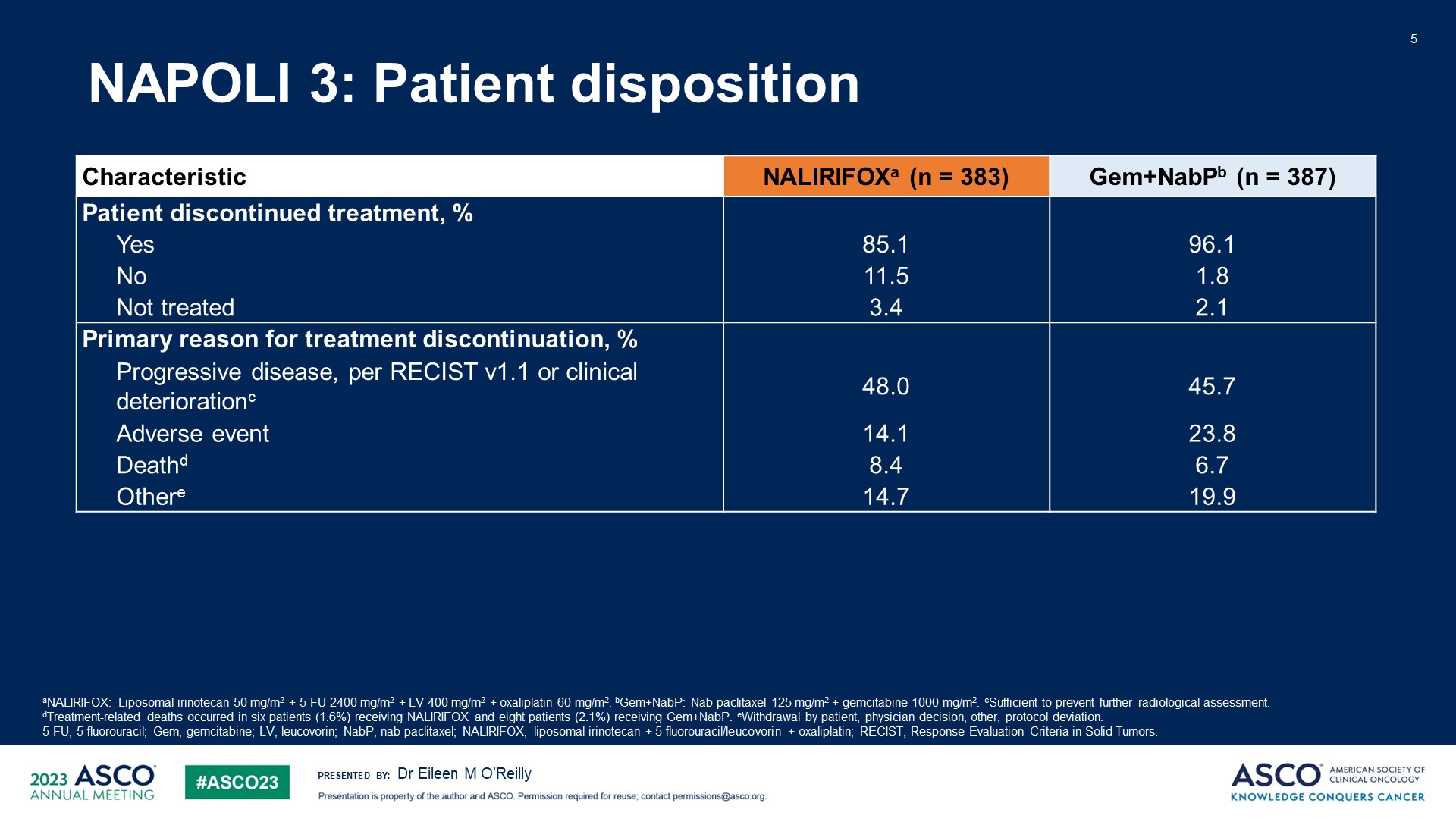 NAPOLI 3: Patient disposition
Content of this presentation is the property of the author, licensed by ASCO. Permission required for reuse.
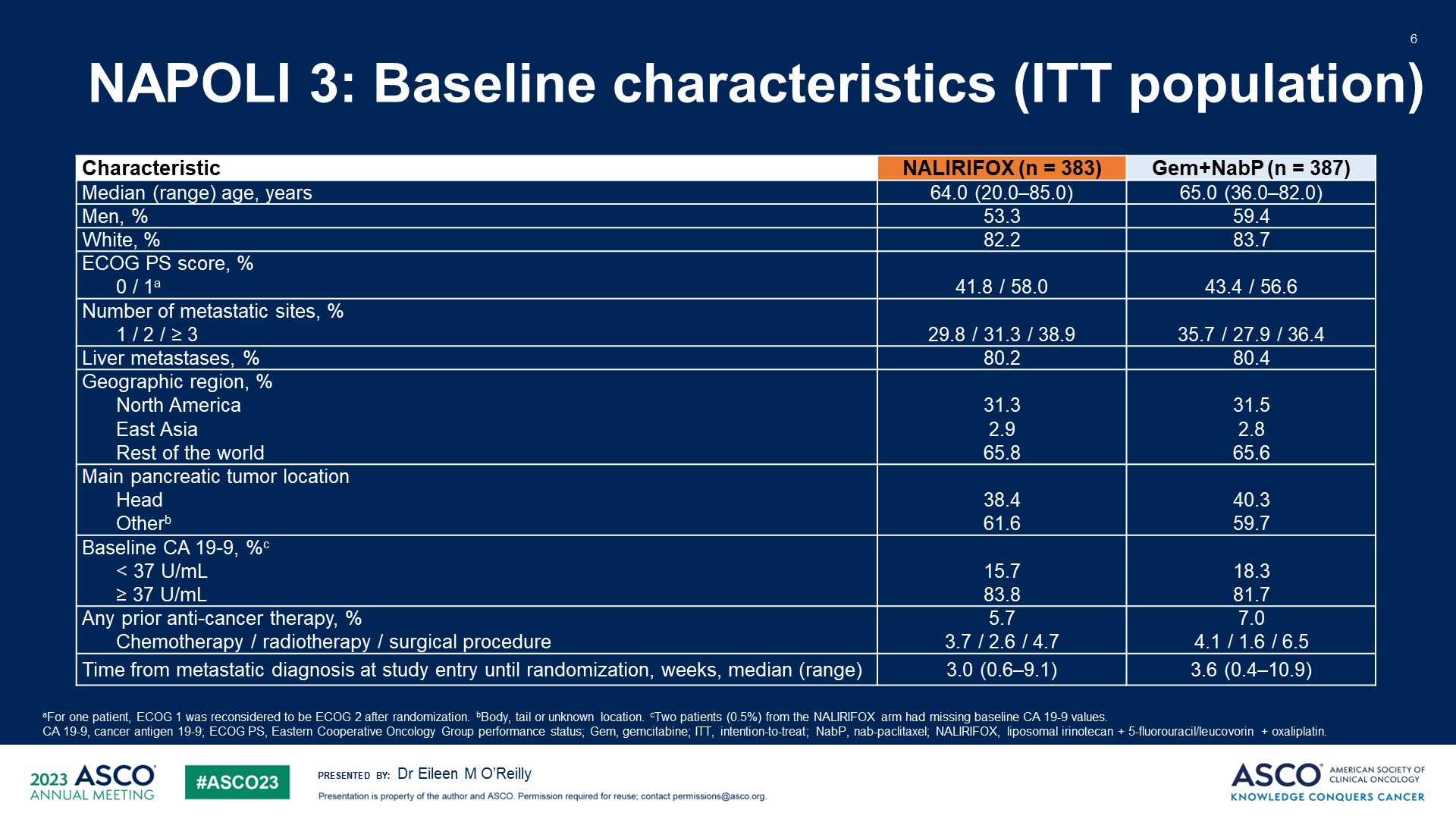 NAPOLI 3: Baseline characteristics (ITT population)
Content of this presentation is the property of the author, licensed by ASCO. Permission required for reuse.
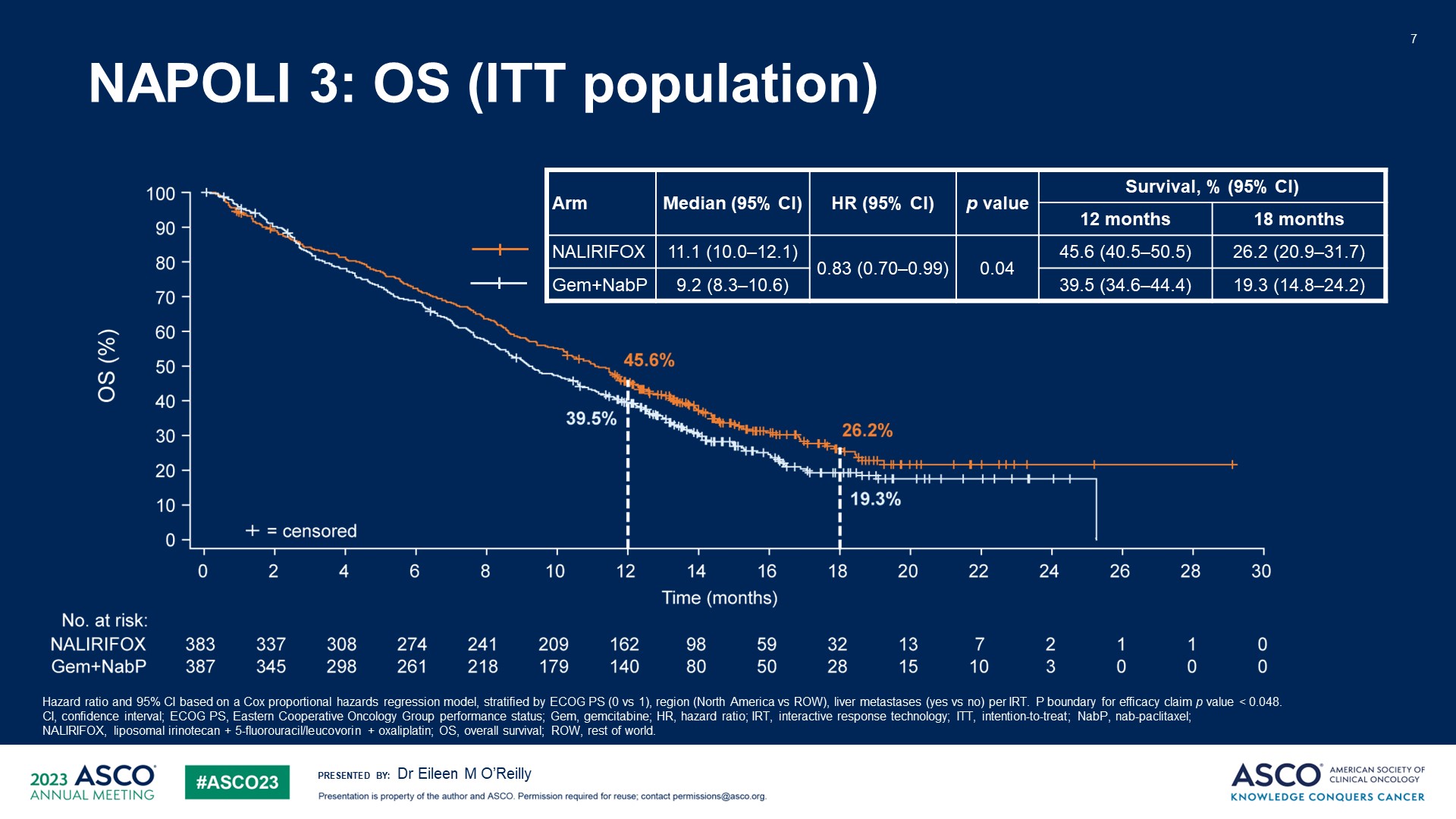 NAPOLI 3: OS (ITT population)
Content of this presentation is the property of the author, licensed by ASCO. Permission required for reuse.
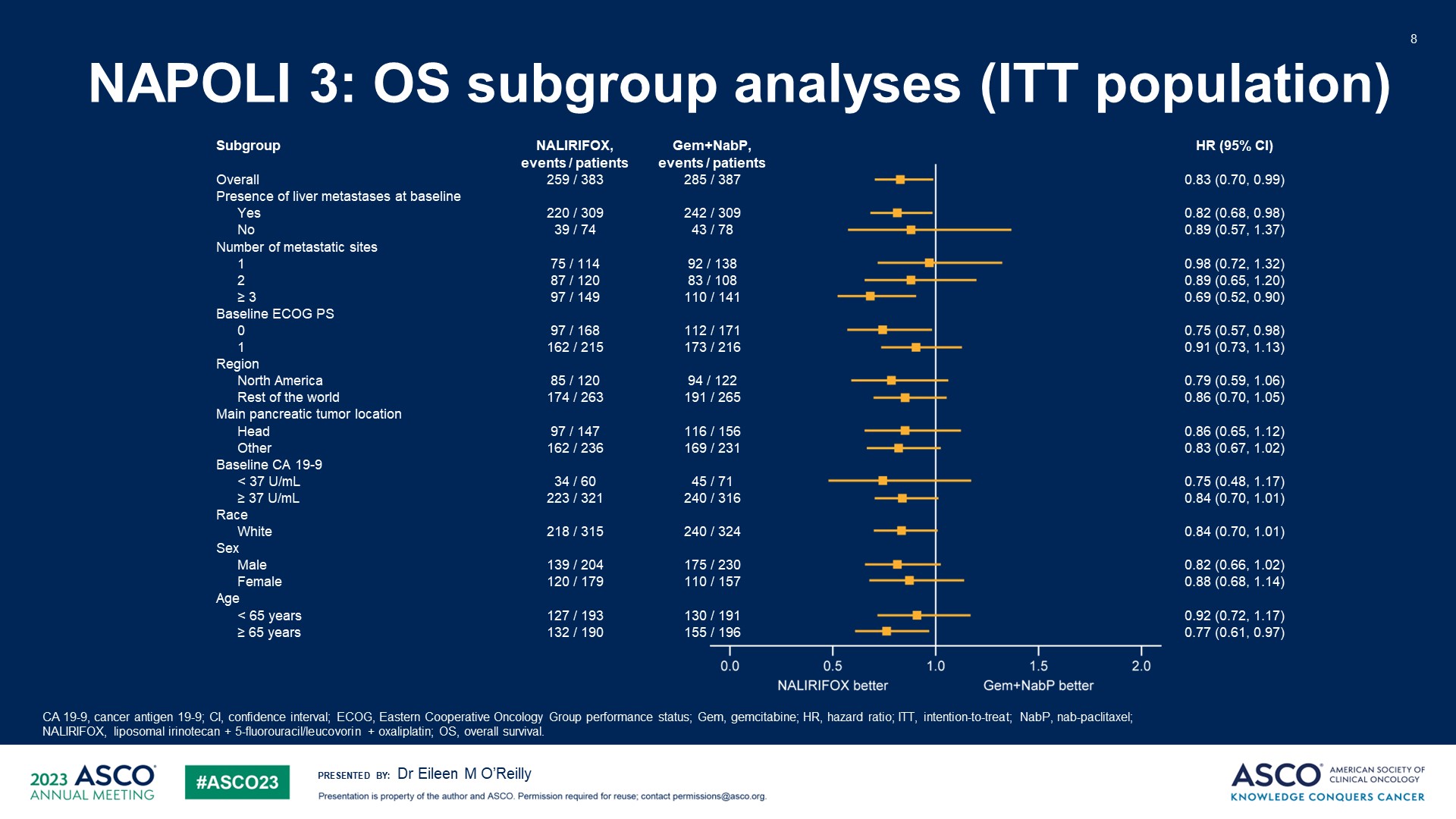 NAPOLI 3: OS subgroup analyses (ITT population)
Content of this presentation is the property of the author, licensed by ASCO. Permission required for reuse.
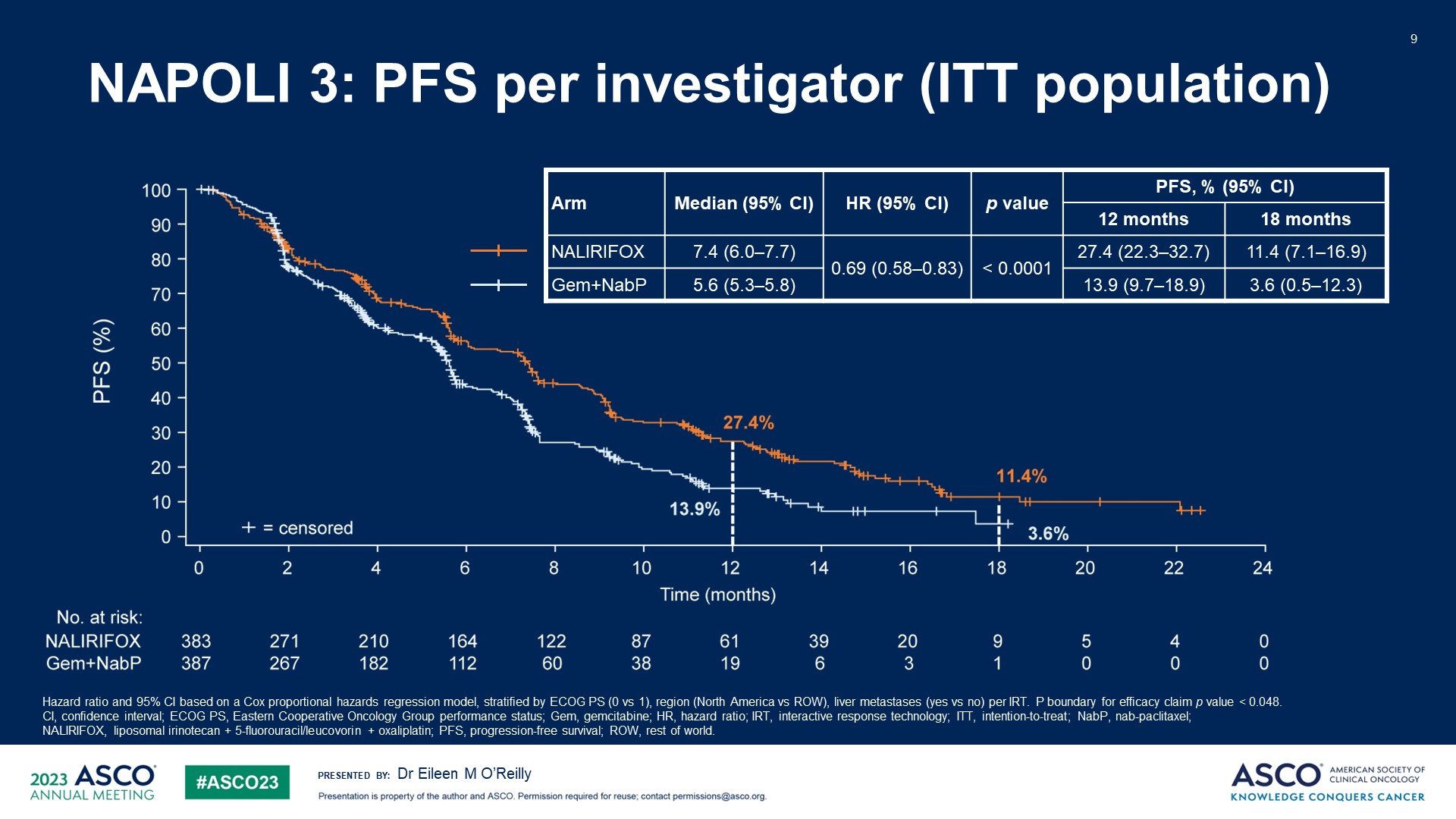 NAPOLI 3: PFS per investigator (ITT population)
Content of this presentation is the property of the author, licensed by ASCO. Permission required for reuse.
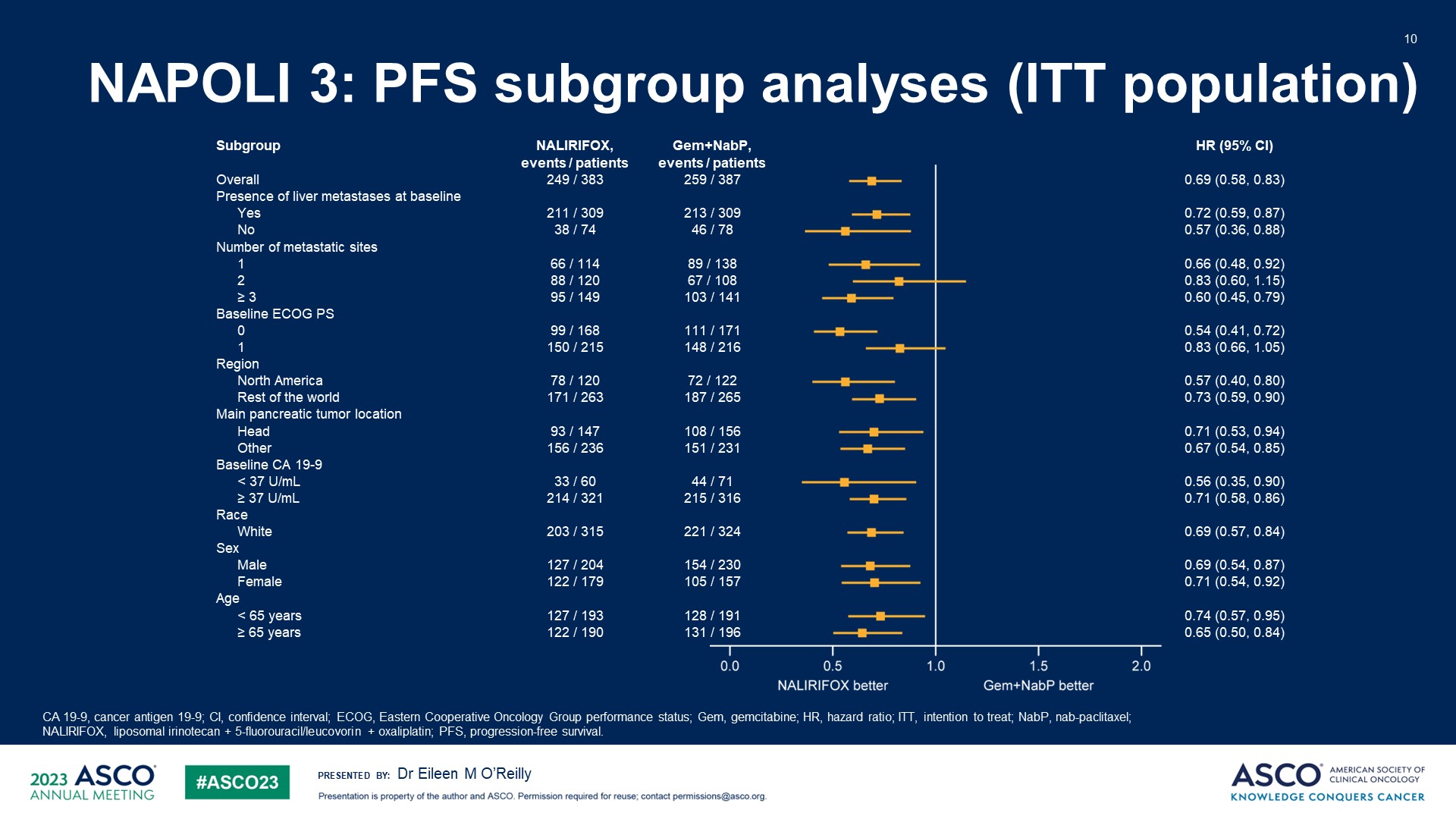 NAPOLI 3: PFS subgroup analyses (ITT population)
Content of this presentation is the property of the author, licensed by ASCO. Permission required for reuse.
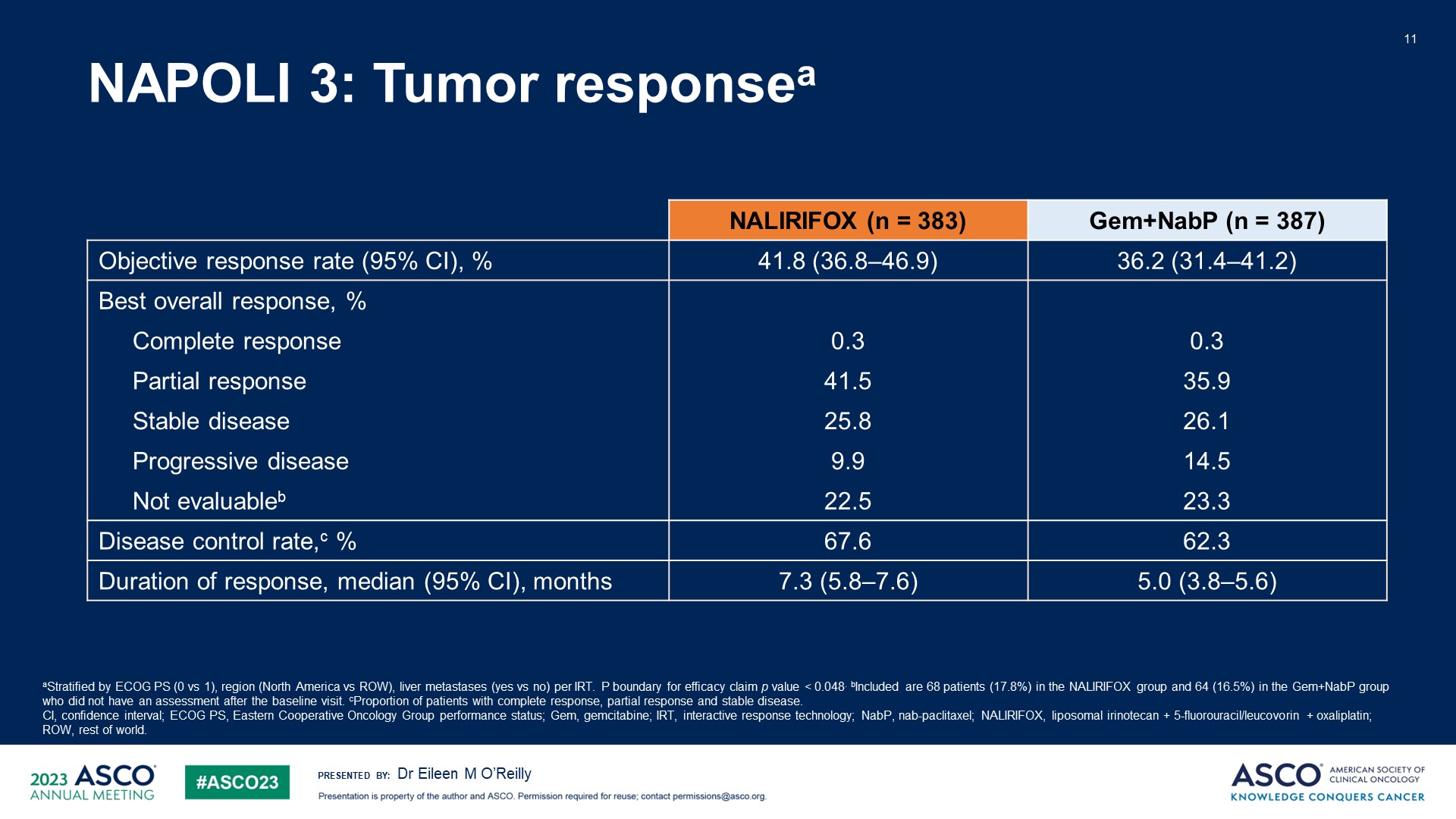 NAPOLI 3: Tumor responsea
Content of this presentation is the property of the author, licensed by ASCO. Permission required for reuse.
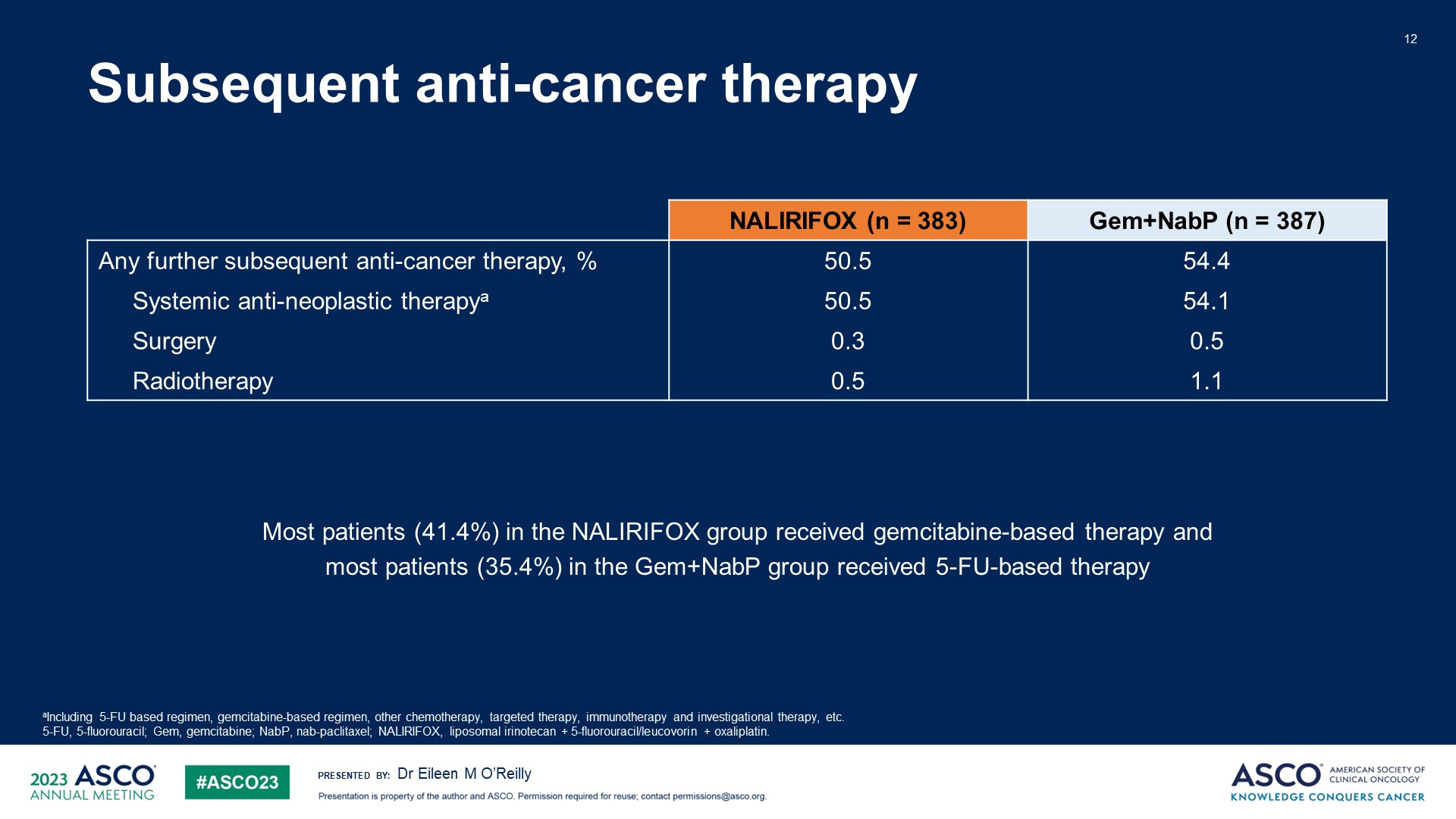 Subsequent anti-cancer therapy
Content of this presentation is the property of the author, licensed by ASCO. Permission required for reuse.
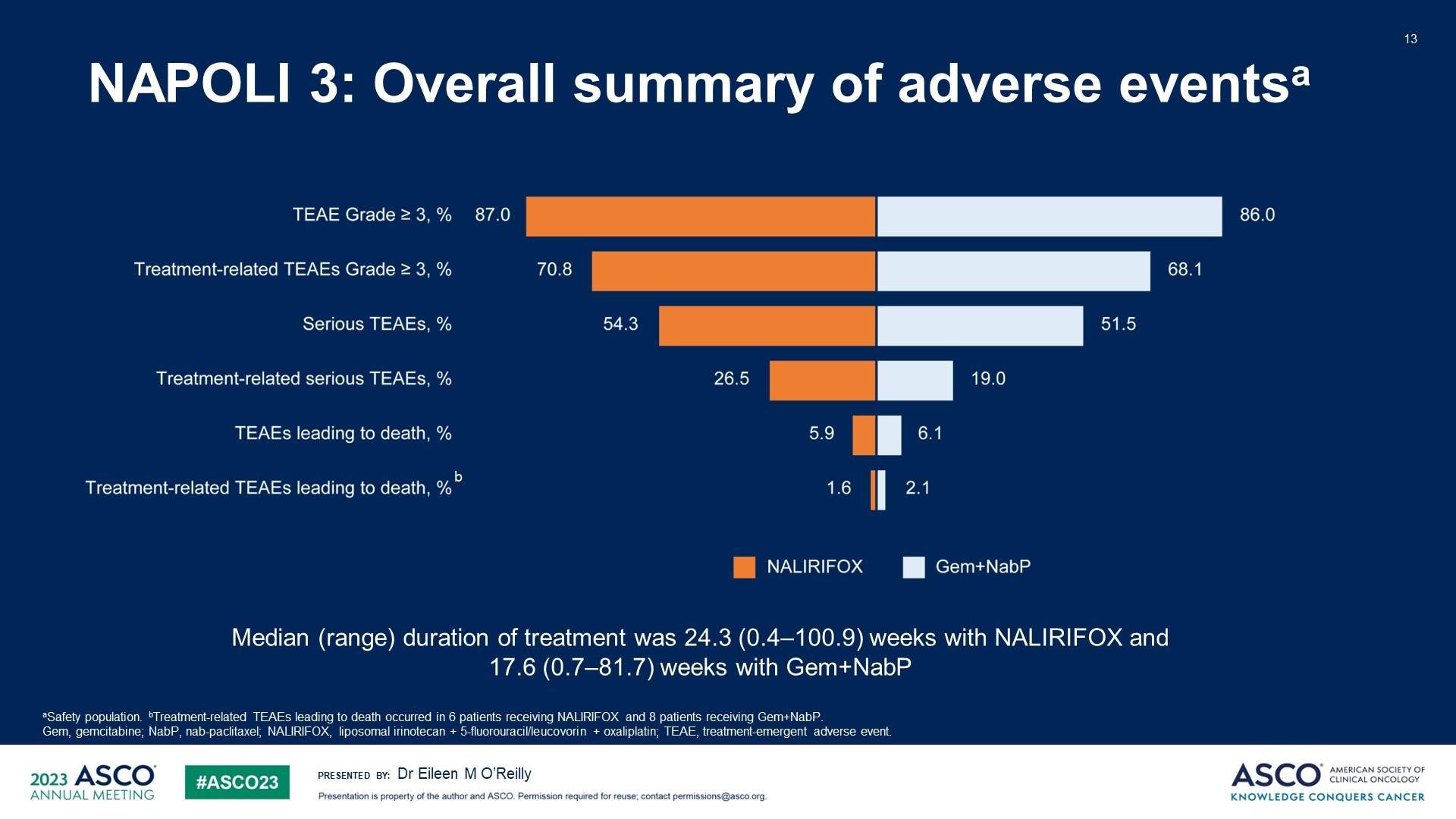 NAPOLI 3: Overall summary of adverse eventsa
Content of this presentation is the property of the author, licensed by ASCO. Permission required for reuse.
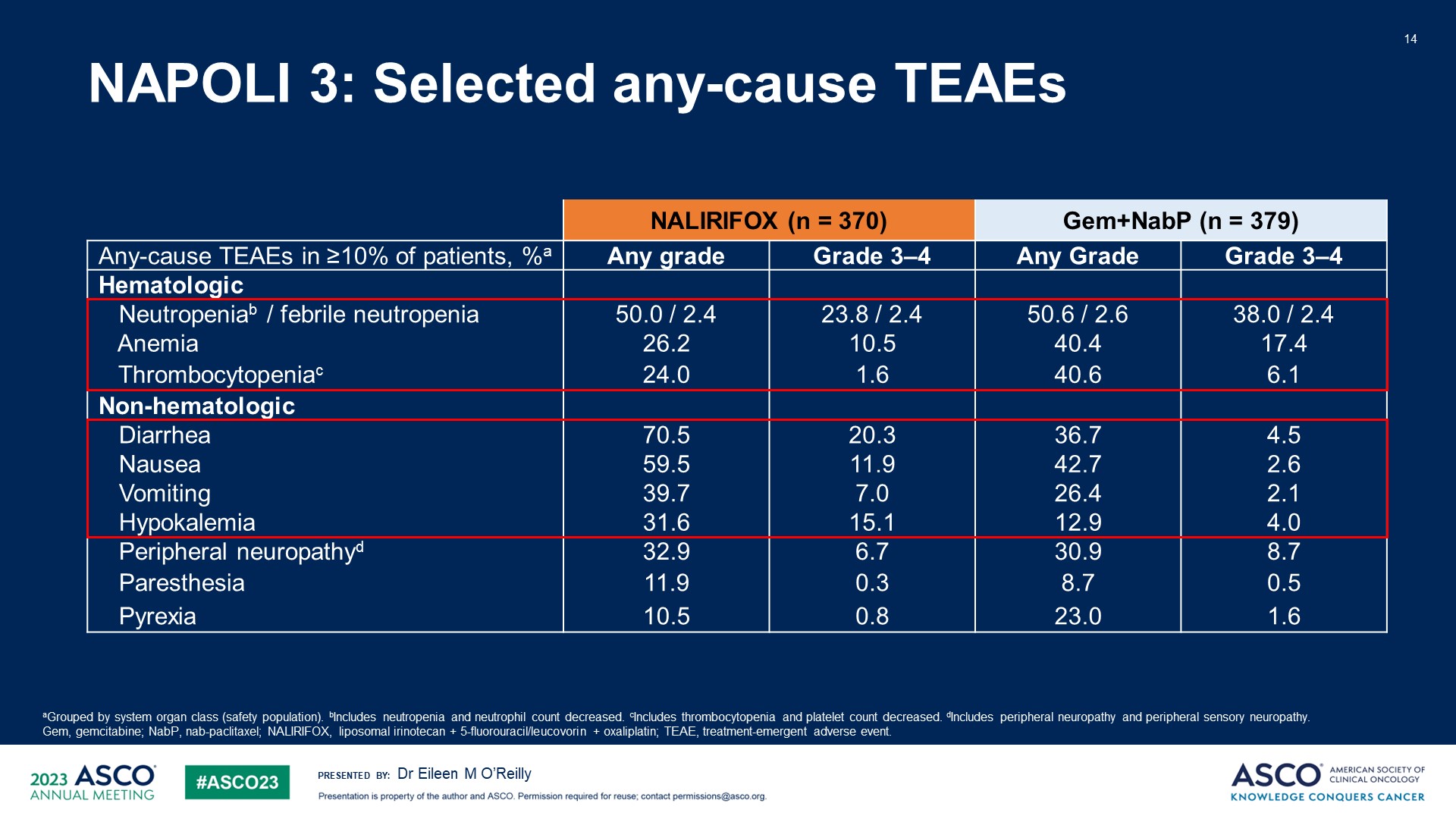 NAPOLI 3: Selected any-cause TEAEs
Content of this presentation is the property of the author, licensed by ASCO. Permission required for reuse.
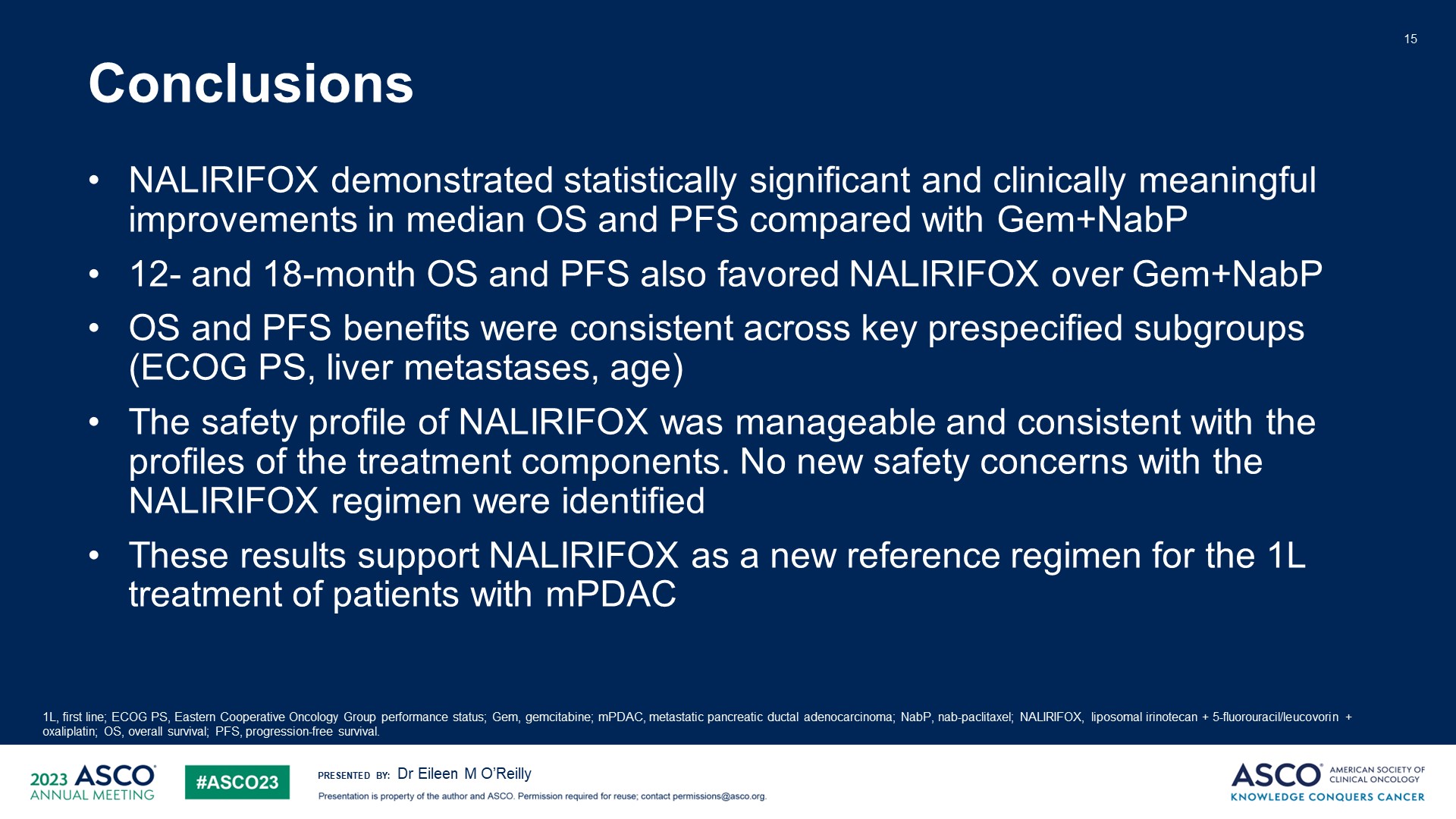 Conclusions
Content of this presentation is the property of the author, licensed by ASCO. Permission required for reuse.
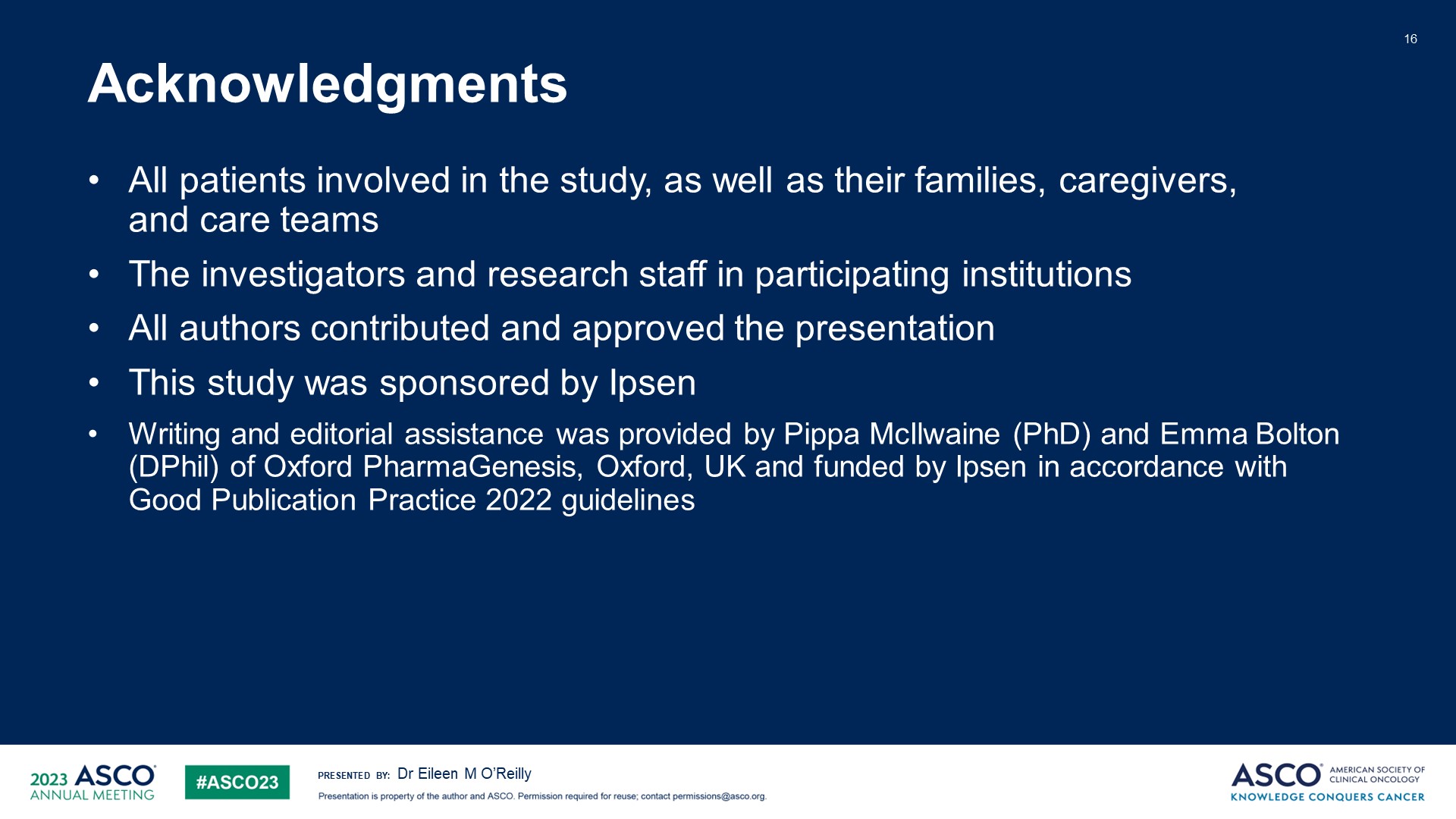 Acknowledgments
Content of this presentation is the property of the author, licensed by ASCO. Permission required for reuse.